Images: Pixabay.com
[Speaker Notes: C’est la veille de deux gros examen et tu tente de te concentrer afin d’étudier. Ton cœur palpite très fort, tu es tendu et tu n’as pas faim; c’est très important que tu réussisse cet examen afin de réussir ton année. Malgré plusieurs heures d’études, rien ne semble y faire. Tu tente d’aller dormir; impossible tes pensées défilent très rapidement et t’empêchent de te reposer.]
Peut-être est-ce du
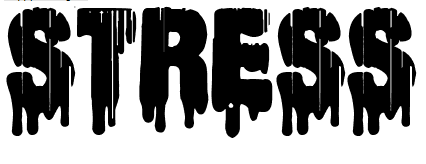 ou même de l’
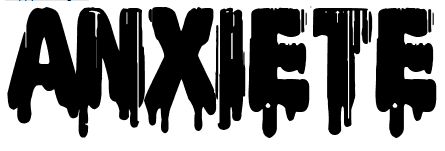 ?!
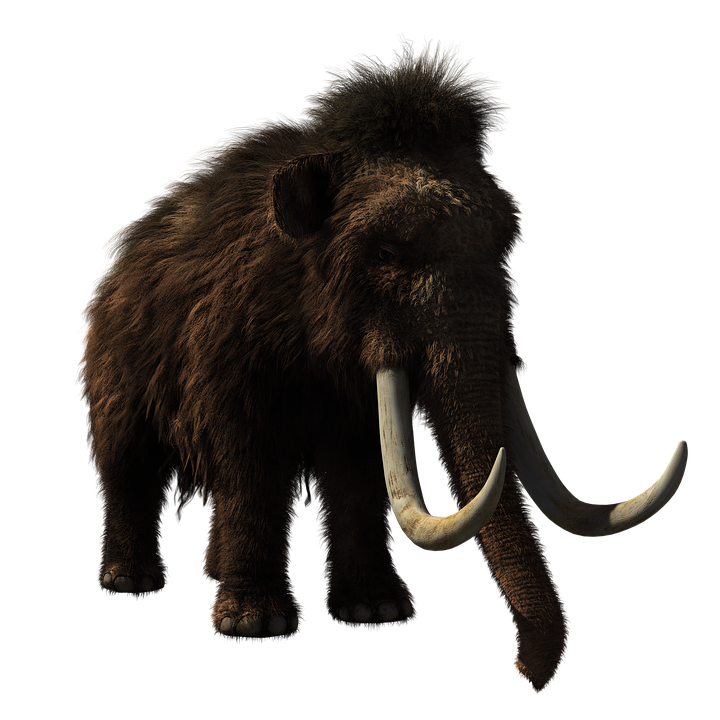 Ne t’en fait pas, tes réactions sont normales!

Heureusement, il existe des moyens d’apprendre à mieux gérer ces réactions.
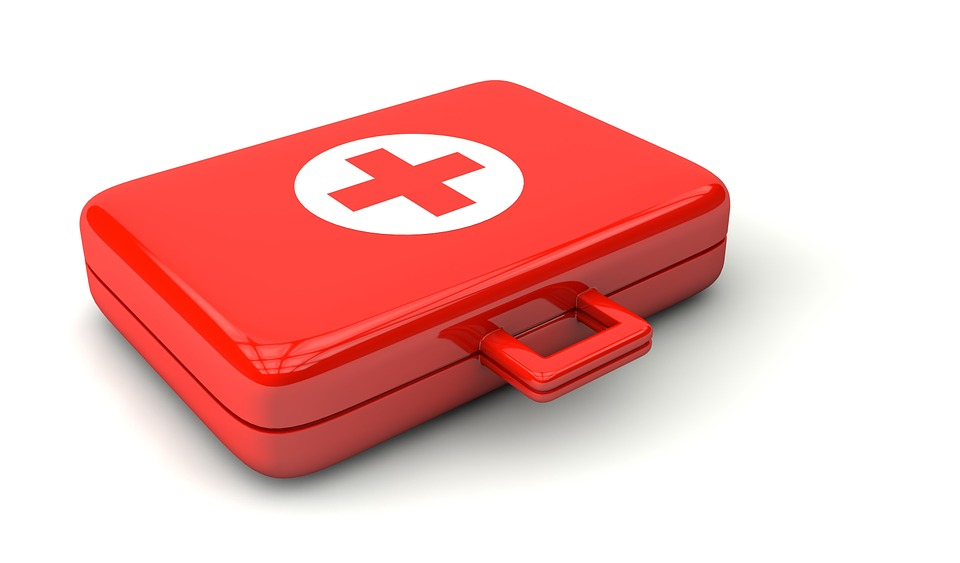 Images: Pixabay.com
Comment?
Projet en équipe de 3 à 4

Recherche et élaboration d’un stopmotion au d’un questionnement sur la gestion du stress ou de l’anxiété

Objectif: informer et sensibiliser sur les causes, conséquences et méthodes pour gérer la stress ou l’anxiété
Images: Pixabay.com
Étapes du projet
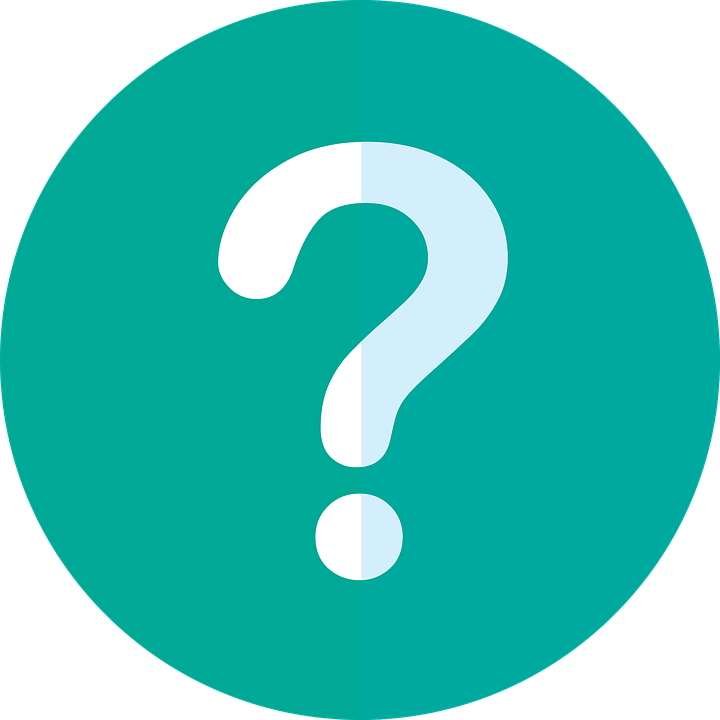 Remue-méninge afin de formuler un questionnement

Recherche et entrevues auprès d’un ou plusieurs adultes de confiance

Réalisation d’un vidéo stop motion (scénarisation, dessin, prise de photos, son, montage)
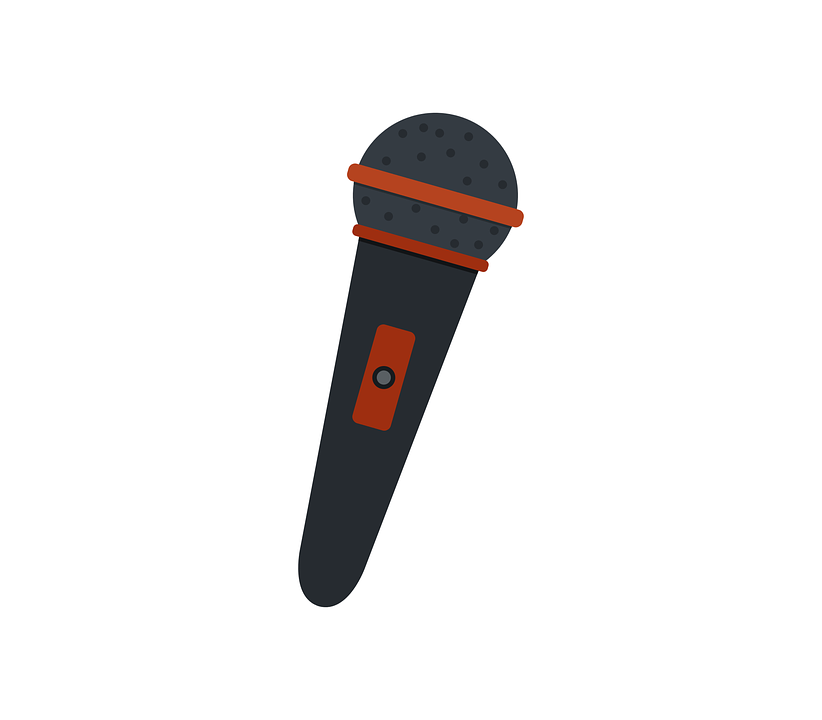 Images: Pixabay.com
Application utilisée: Stop Motion Studio
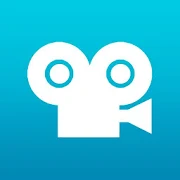 15 à 30 sec de vidéo
12 images par seconde
Réalisée à partir de dessins
Exemple d’un vidéo stop motion sur tableau blanc
Whiteboard Workout: Stop Motion Animation
par Alex Reynolds (Mouthman)

13 images par seconds
1056 images
Critères d’évaluation
Cohérence et organisation des éléments 

Authenticité de la production

Documentation du processus  (brainstorm, entrevue, recherche)
Images: Pixabay.com